Andrey Zinchenko – Joint Institute for Nuclear Research
on behalf of the NA48/2 Collaboration
(email: Andrei.Zinchenko@cern.ch)
Outline:
● The NA48/2 experiment
● Theoretical Motivations
● Search for LNV K± → π∓µ±µ± decay – Majorana neutrinos
● Search for resonances in K± → π±µ+µ– decays
● Prospects for the NA62 experiment
The 14th International Conference on Meson-Nucleon Physics and the Structure of the Nucleon
July 25-30, 2016 in Kyoto, Japan
Introduction – The NA48/2 experiment
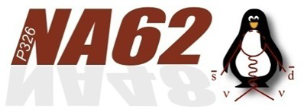 The NA48/2 detector
Narrow momentum band K± beams:
PK = 60 GeV/c, δPK/PK   ̴4% (rms)
Nominal K± decay rate:   ̴100 kHz
Main triggers: 3-track vertex K± → π±π+π-
Simultaneous K+/K– beams
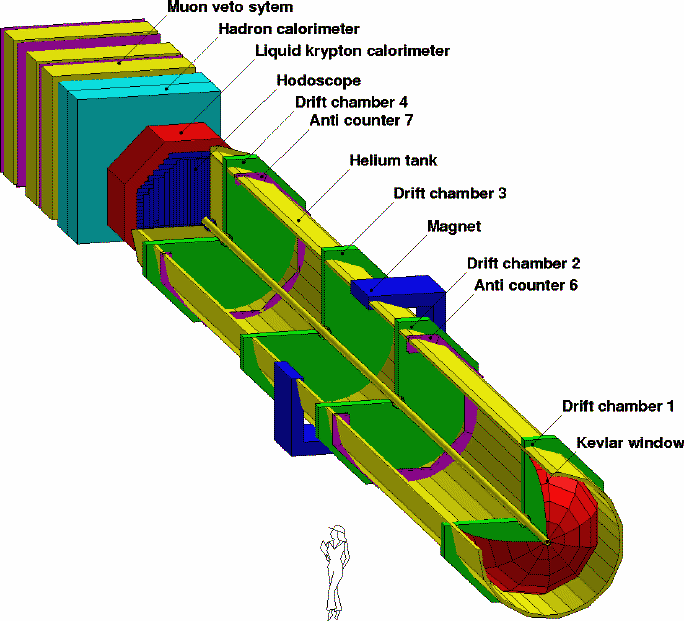 Principal sub-detectors:
● Spectrometer (4 DCHs)
σp/p = 1.02% ⊕ 0.044% p(GeV/c)
4 views/DCH: redundancy → efficiency
● Scintillator Hodoscope
Fast trigger, time measurement σt   ̴ 150 ps
● LKr EM calorimeter
High-granularity, quasi-homogeneous
σE/E = 3.2%/√E(GeV)⊕9%/E(GeV) ⊕ 0.42%
σx = σy = 4.2mm/√E(GeV) ⊕ 0.6mm (1.5mm @ 10 GeV)
● MUV: 
consisted of three 2:7 x 2:7 m2 planes of plastic scintillator strips, each preceded by a 80 cm thick iron wall.
26/07/2016
Andrey Zinchenko – MENU 2016 – Kyoto
Theoretical Motivations
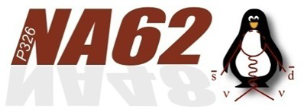 Majorana Neutrinos
AsakaShaposhnikov model (νMSM) [Asaka and Shaposhnikov, PLB 620 (2005) 17]:
Dark Matter + Baryon Asymmetry of the Universe (BAU) + low mass of SM ν can be explained by adding three sterile Majorana neutrinos Ni to the SM
● N1 is the lightest O(keV) → Dark Matter candidate
● N2, N3 are nearly degenerate (100 MeV to few GeV) to tune CPV-phases and extra-CKM sources of baryon asymmetry. N2, N3 produce standard neutrino masses through seesaw with a Yukawa coupling of ~ 10-8
Activesterile neutrino mixing (U-matrix):
Effective vertices involving the sterile neutrinos Ni, the W±, Z bosons and SM leptons
BR(K± → µ±N4) x BR(N4 → π∓µ±) ~ |Uµ4|4
Inflatons
Shaposhnikov-Tkachev model [Shaposhnikov and Tkachev, PLB 639 (2006) 414]:
νMSM + a real scalar field (inflaton χ) with scale-invariant couplings
Explains Universe homogeneity and isotropy on large scales/structures on smaller scales
● χ-Higgs mixing with mixing angle θ
● χ-Higgs coupling → Universe reheating
● χ-is unstable: τ ~ (10-8-10-12) s
χ in Kaon decays [mχ < 354 MeV/c2]
26/07/2016
Andrey Zinchenko – MENU 2016 – Kyoto
Search for resonances in K → πµµ decays – Same-sign muons sample
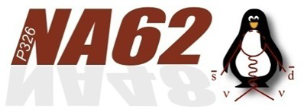 The NA48/2 same-sign muons sample (LNV)
Basic principles of the searches:
● Fully reconstructed final states, 3-track vertex topology
● Similar topology to normalisation channel K± → π±π+π ‒
→ First-order cancellation of systematic effects (trigger inefficiency, etc)
● Method: exclusive search for the K± → π∓µ±µ± decay
● Main background: K± → π±π+π­- with 2 π± → µ±ν decays (one within the Spectrometer)
● Sensitivity: UL on BR(K± → π∓µ±µ±)
	      UL on BR(K± → µ±N4)xBR(N4 → π∓µ±)
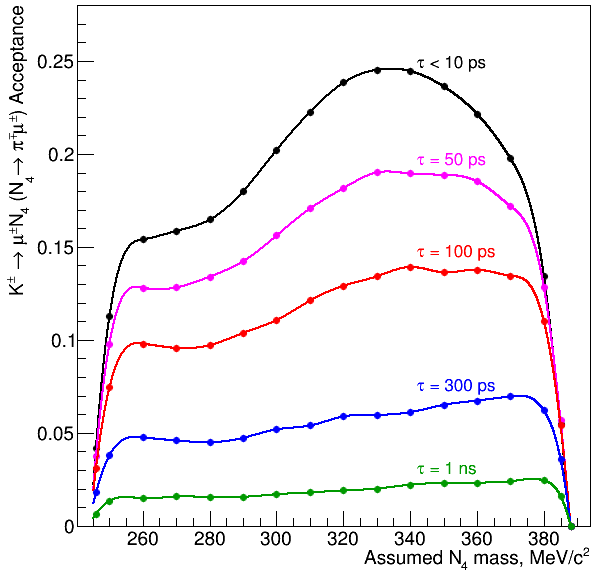 K± decays in the fiducial volume: NK  ̴2x1011
(from reconstructed K± → π±π+π ‒ decays)
Mass and lifetime dependence of the
signal acceptance from dedicated MC
simulation of the signal
26/07/2016
Andrey Zinchenko – MENU 2016 – Kyoto
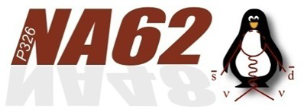 Search for resonances in K → πµµ decays – Same-sign muons sample
The same-sign muons selection (LNV)
● Blind analysis: K± → π∓µ±µ± selection based on 
    o K± → π∓µ±µ±  MC simulation
       − Uniform phasespace (|Mfi|2 = 1)
       − Resonant Majorana neutrino model
    o K± → π±π+π- MC simulation (1010 events)
o Control Region: M(π∓µ±µ±) < 480 MeV/c2
● Event selection:
    o One wellreconstructed 3-track vertex
    o 2 same-sign muons, 1 odd-sign pion
    o Total PT consistent with zero
    o Signal Region: |M(π∓µ±µ±) – MK| < 5 MeV/c2
● Expected background: Additional K± → π±π+π‒
MC sample (1010 events) used to evaluate number
of expected K± → π±π+π‒ events in Signal Region
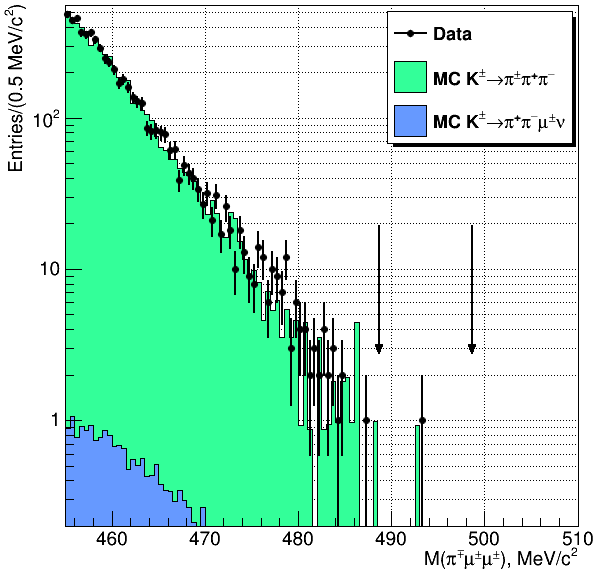 Events in Signal Region observed after finalising K± → π∓µ±µ± selection → Nobs = 1
Expected background (from MC simulation): Nexp =1.163±0.867stat±0.021ext±0.116syst
Rolke-Lopez statistical treatment to get UL(Nsig)→
BR(K → π∓µ±µ± ) < 8.6 x 10-11 @ 90% CL
26/07/2016
Andrey Zinchenko – MENU 2016 – Kyoto
Search for resonances in K → πµµ decays – Opposite-sign muons sample
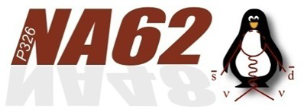 The NA48/2 opposite-sign muons sample (LNC)
Basic principles of the searches:
● Fully reconstructed final states, 3-track vertex topology
● Similar topology to normalisation channel K± → π±π+π ‒
→ Firstorder cancellation of systematic effects (trigger inefficiency, etc)
Search for resonances in K± → π±µ+µ‒ – decays
● Method: exclusive search for the decay chains K± → µ±N4(N4 → π± µ ∓), K± → π±X(X → µ+µ‒)
● Main background: K± → π±µ+µ‒ – (irreducible) → Limited sensitivity
● Sensitivity: UL on BR(K± → µ±N4) x BR(N4 → π± µ ∓)
	      UL on BR(K± → π±X) x BR(X → µ+µ‒)
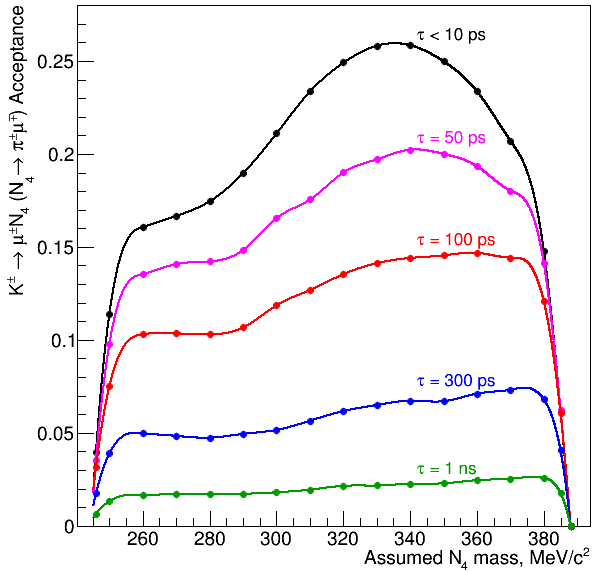 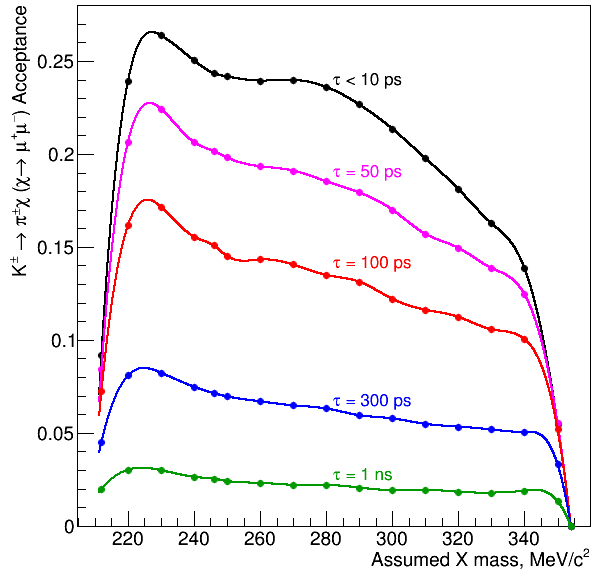 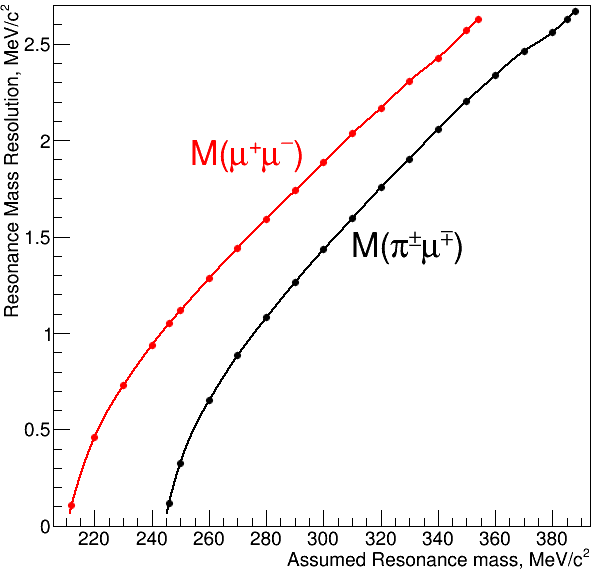 Andrey Zinchenko – MENU 2016 – Kyoto
26/07/2016
Search for resonances in K → πµµ decays – Opposite-sign muons sample
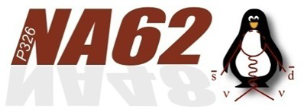 The opposite sign muons selection (LNC)
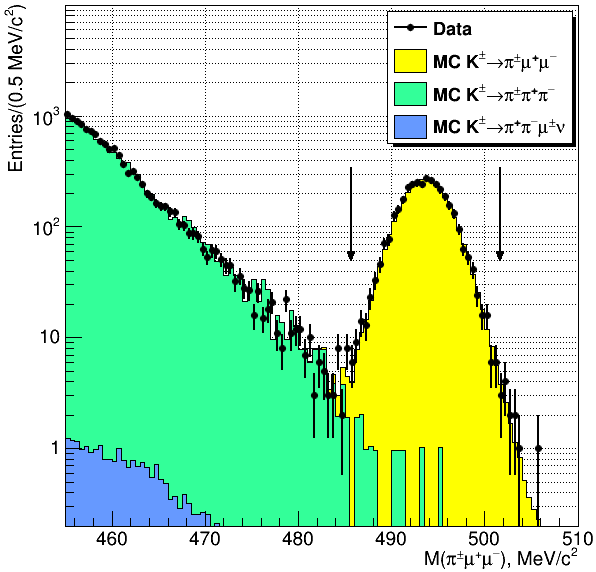 ● Event selection:
   o Minimal changes with respect to same-sign
   o One well-reconstructed 3-track vertex
   o 2 opposite-sign muons, 1 pion
   o Total PT consistent with zero
   o Signal Region: |M(π±µ+µ‒) – MK| < 8 MeV/c2
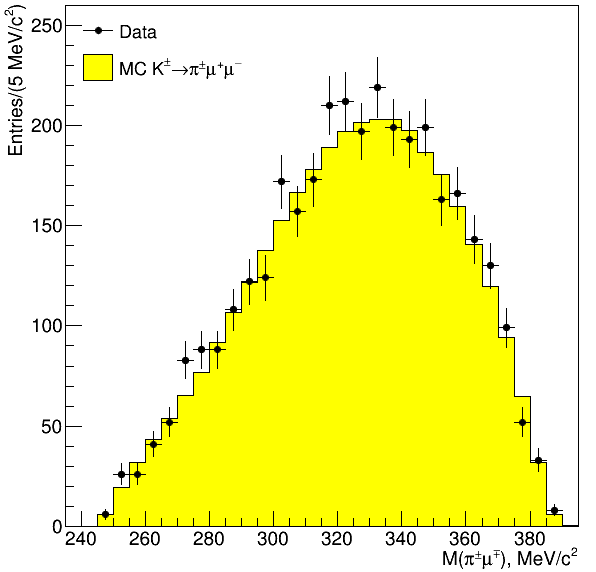 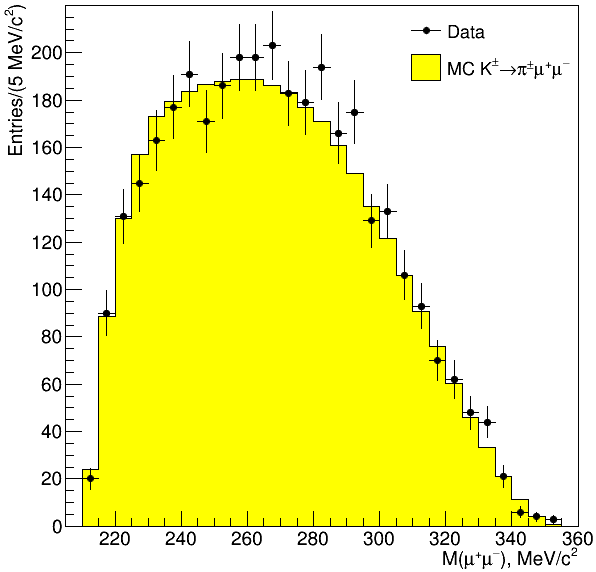 To be scanned searching for
peaks in M(π± µ ∓) and M(µ+µ‒)
invariant masses
3489 K± → π±µ+µ‒ candidates in Signal Region
 K± → π±π+π ‒  background: (0.36 ± 0.10)%
Improved selection with respect to previous NA48/2 K± → π±µ+µ‒ analysis [PLB 697 (2011) 107]
26/07/2016
Andrey Zinchenko – MENU 2016 – Kyoto
Search for resonances in K → πµµ decays – Mass scan framework
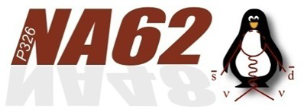 The mass scan framework
Basic principles:
● Based on selected K± → π±µµ candidates. Variable step = 0.5σ(Mres) and window = ± 2σ(Mres)
● For each Mres: Observed events in data (Nobs) vs Expected events from MC (Nexp) → UL(Nsig)
● Rolke-Lopez statistical treatment used in each mass hypothesis Mres to get UL(Nsig)
Search for Lepton Number Violation – Majorana neutrinos
● 284 mass hypotheses Mres tested
● 2 possibilities in building M(π∓ µ ±) [same-sign µs]: closest invariant mass to Mres considered
Search for resonances in K± → π±µ+µ‒ – decays
● The distributions of both invariant masses M(π± µ ∓) and M(µ+µ‒) are probed
● 267 hypotheses for M(π± µ ∓)
● 280 hypotheses for M(µ+µ‒)
● K± → π±µ+µ‒ – MC simulation
uses form factors extracted from
the selected data sample to
obtain best data/MC agreement
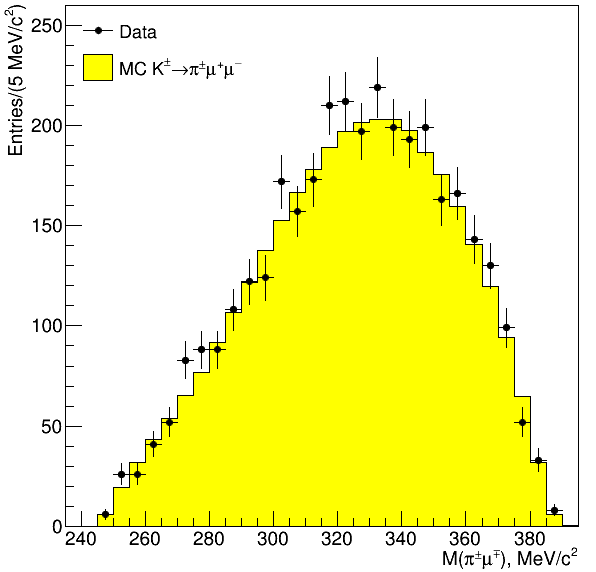 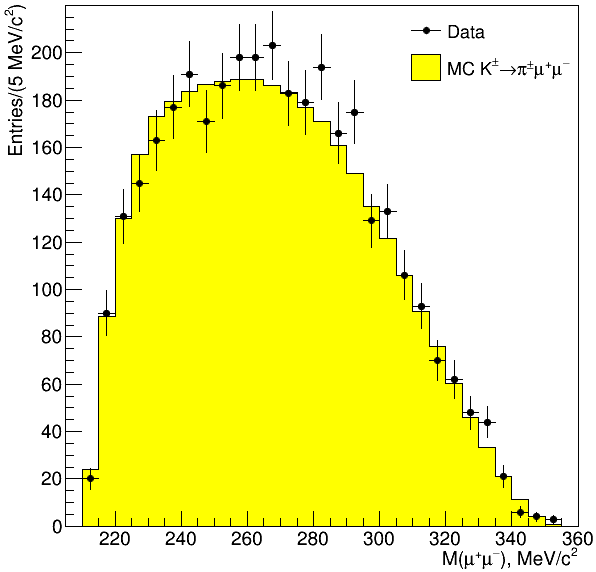 26/07/2016
Andrey Zinchenko – MENU 2016 – Kyoto
Search for resonances in K → πµµ decays – Final results
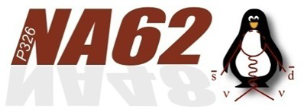 Search for K± → µ±N4(N4 → π∓ µ±) decays
Same-sign muons sample (LNV)
UL(BR(K±→μ± N4)BR(N4→π∓μ±))=
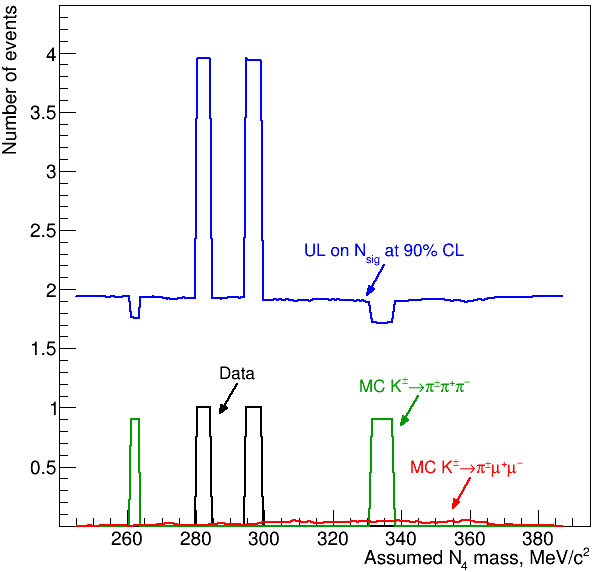 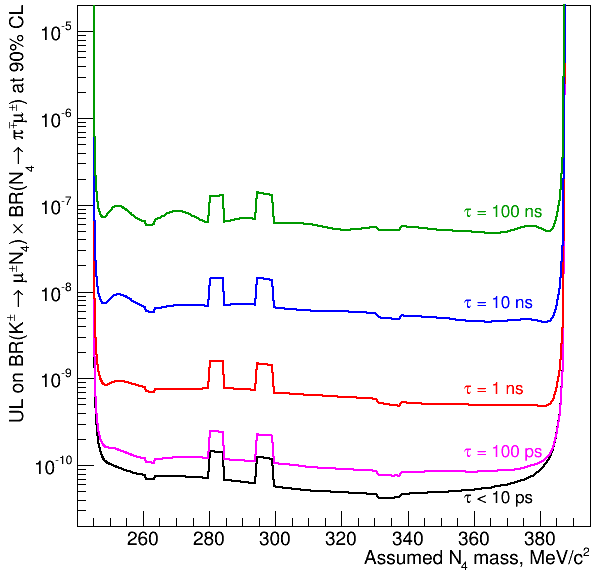 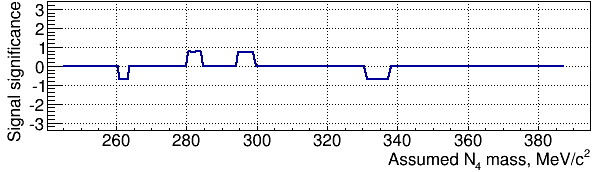 Statistical significance
never exceeds +3σ: no signal observed
26/07/2016
Andrey Zinchenko – MENU 2016 – Kyoto
Search for resonances in K → πµµ decays – Final results
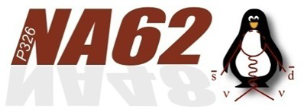 Search for K± → µ±N4(N4 → π± µ ∓) decays
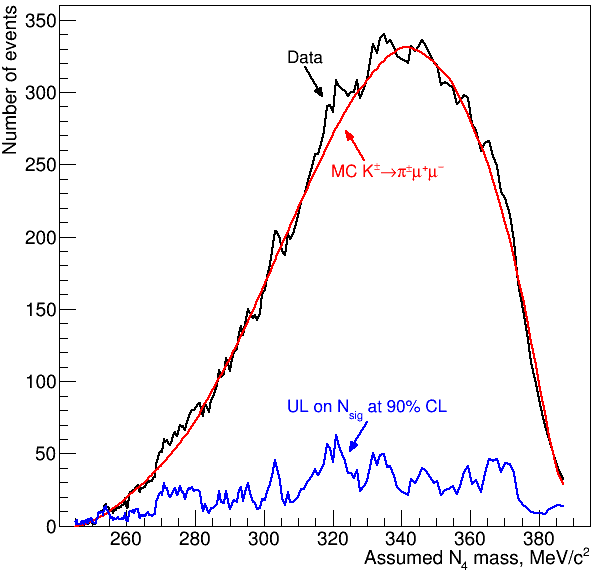 UL(BR(K±→μ± N4)BR(N4→π±μ∓))=
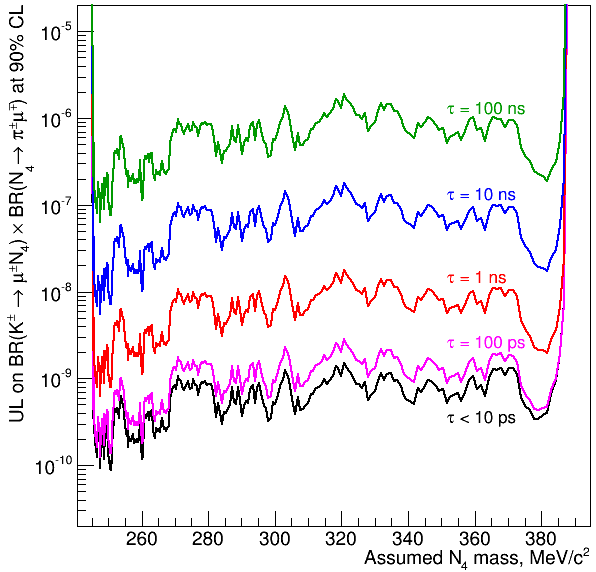 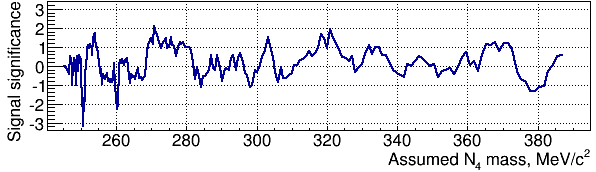 Statistical significance
never exceeds +3σ: no signal observed
26/07/2016
Andrey Zinchenko – MENU 2016 – Kyoto
Search for resonances in K → πµµ decays – Final results
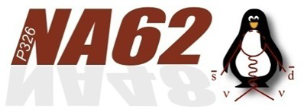 Search for K± → π±X(X → µ+µ‒) decays
Oppositesign muons sample (LNC)
UL(BR(K±→π± X)BR(X→μ+μ–))=
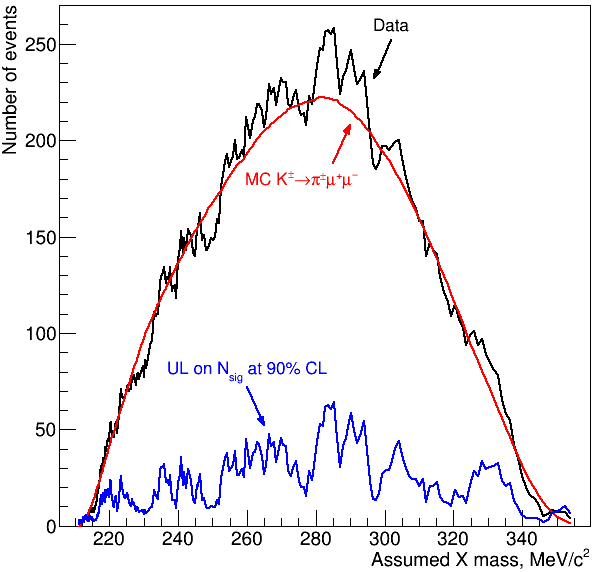 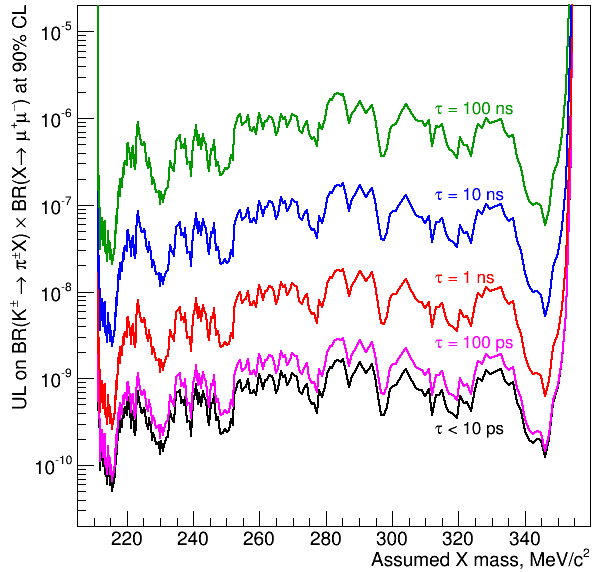 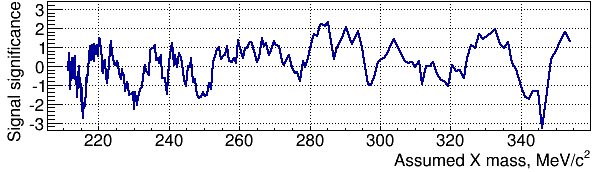 Statistical significance
never exceeds +3σ: no signal observed
26/07/2016
Andrey Zinchenko – MENU 2016 – Kyoto
The NA62 experiment – Prospects
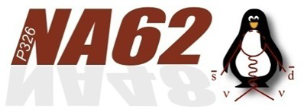 Prospects for the new NA62 experiment
NA62 will collect the world-largest K+ decay sample: ~ 1013 decays in 3 years of data taking (~ 50 times more than NA48/2)
Kaon and π0 LNFV decays
* From fast MC with flat
phase-space distribution.
Single-event sensitivity:
NA62 Sensitivities:
~10−12 for K+ decays
~10−11 for π0 decays
26/07/2016
Andrey Zinchenko – MENU 2016 – Kyoto
Conclusions
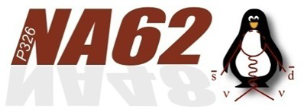 Conclusions
The NA48/2 experiment at CERN was exposed to   ̴2x1011 K± decays in 2003-2004
● New NA48/2 results presented for the first time today:
− Search for LNV K± → π∓µ±µ± decay:
   ● BR(K± → π∓µ±µ± ) < 8.6 x 10-11 @ 90% CL [World Best Limit]
   ● Factor of 10 improvement with respect to previous best limit [1.1 x 10-9 @ 90% CL]
− Search for K± → µ±N4(N4 → π∓ µ±) decays [Majorana neutrinos]
● Limits on BR products of the order of 10-10 for neutrino lifetimes < 100 ps
− Search for K± → µ±N4(N4 → π± µ ∓) decays [LNC heavy neutrinos]
● Limits on BR products of the order of 10-9 for neutrino lifetimes < 100 ps
− Search for K± → π±X(X → µ+µ‒) decays [Inflatons, …]
● Limits on BR products of the order of 10-9 for resonance lifetimes < 100 ps
● Prospects for the new NA62 experiment:
● Major beam and detector upgrades for K+ → π+νν̅: improved performances
● NA62 will collect the world-largest K+ decay sample (  ̴1013) in 3 years of data taking
● Potential sensitivities ~ 10-12 for K decays, ~ 10-11 for π0 decays
26/07/2016
Andrey Zinchenko – MENU 2016 – Kyoto